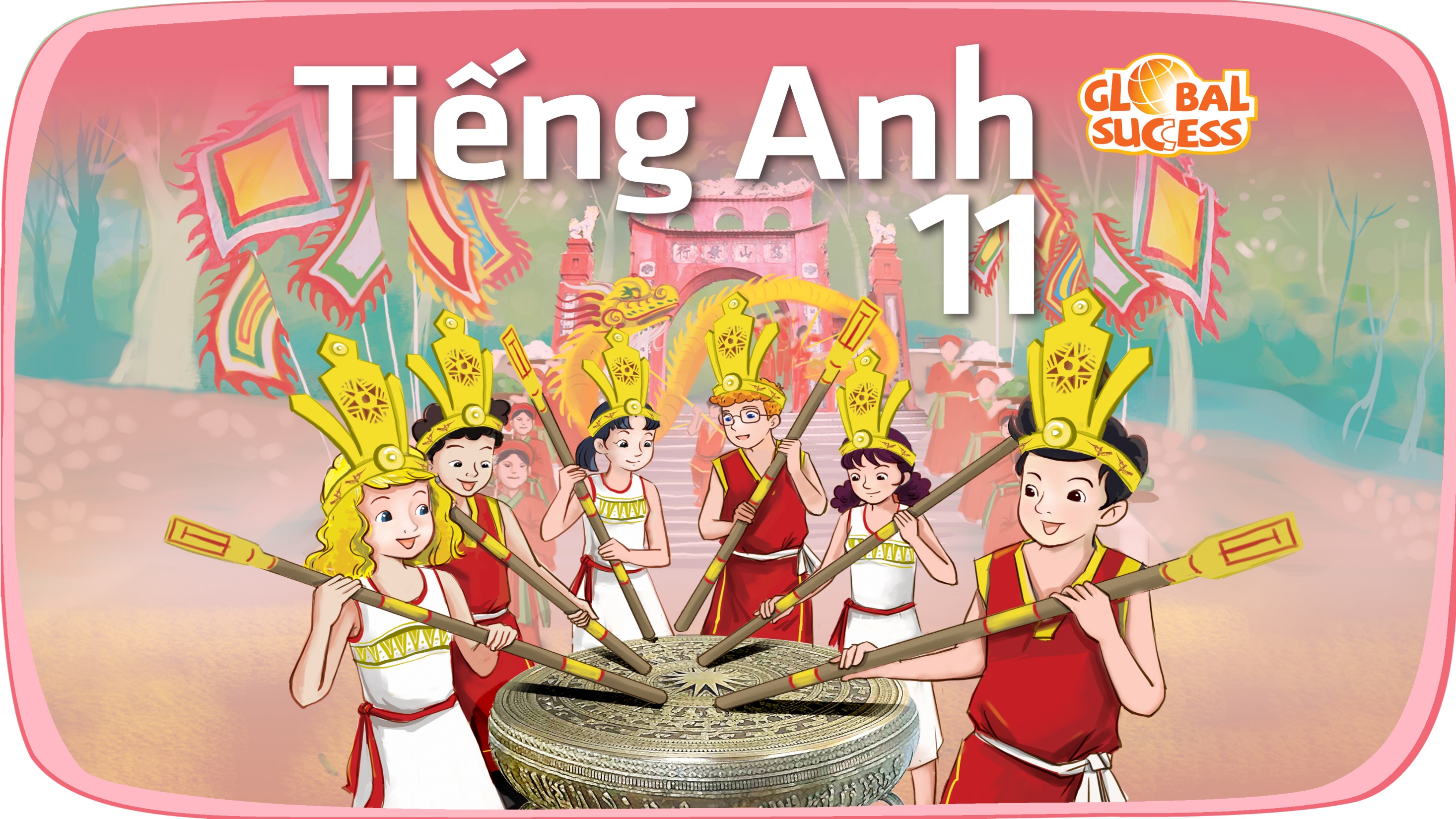 Unit
8
BECOMING INDEPENDENT
FAMILY LIFE
Unit
READING
LESSON 3
How to become independent
READING
LESSON 3
Guessing
WARM-UP
Leading
PRE-READING
- Task 2. Read the article. Match the paragraphs with their headings.
- Task 3. Match the highlighted phrase with the heading. 
- Task 4. Complete the diagrams with information from the text.
WHILE-READING
POST-READING
Discussion
Wrap-up
Homework
CONSOLIDATION
WARM-UP
GUESSING
Work in groups. 
Use body language to explain the words.
If you get the correct answer  1 point.
-    If the answer is wrong or you don’t have the answer  the chance is for other groups.
The group with more correct answers will be the winner.
PRE-READING
Tick the appropriate box to see how independent you are. Add up your points. If your total score is nine or above, you are independent. Compare with a partner.
1
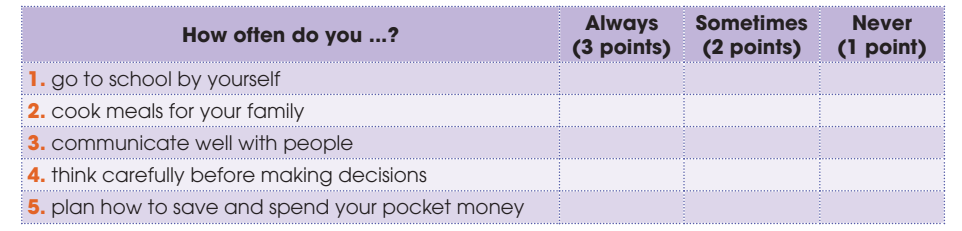 WHILE-READING
Read the text. Match the paragraphs (A-C) with their headings (1-5). There are TWO extra headings.
2
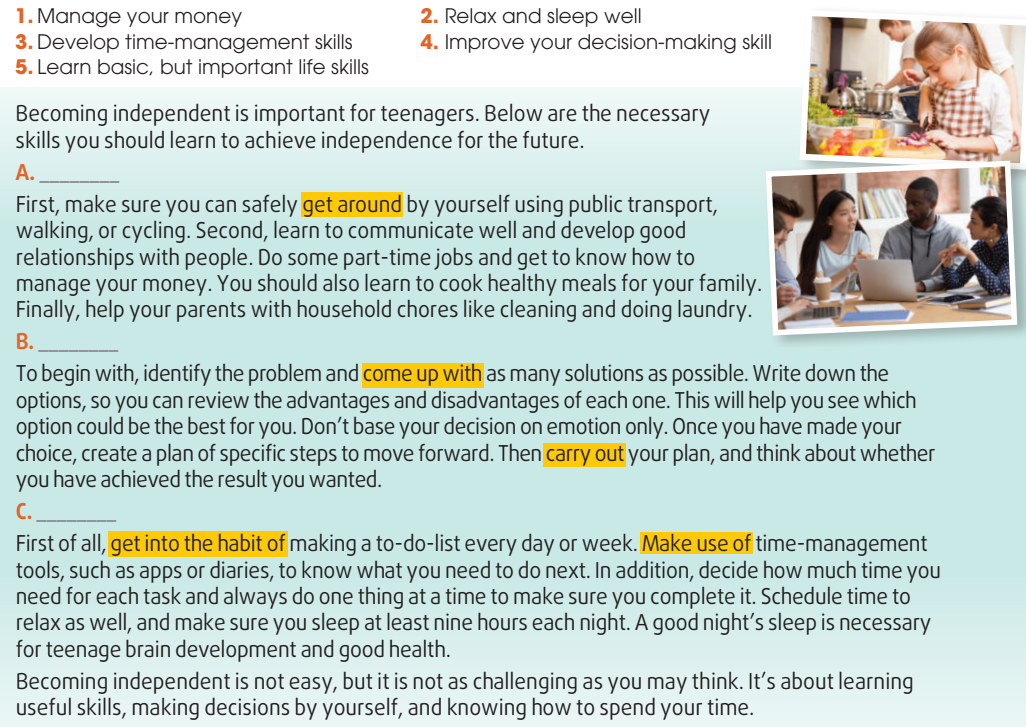 A - 5
B - 4
C - 3
WHILE-READING
Read the text again and match the highlighted phrases in the text with their meanings.
3
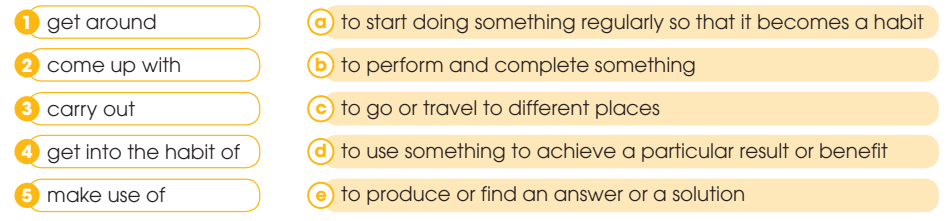 WHILE-READING
Read the article again. Complete the diagrams with information from the text. Use no more than two words for each gap
4
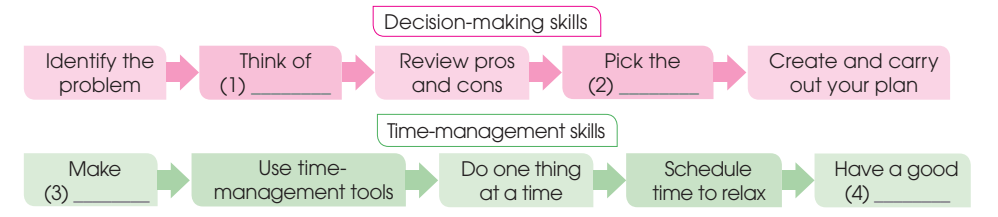 choice
best option
night’s sleep
a to-do-list
POST-READING
5
Discussion
Which of the skills mentioned in the text do you have? 
What other skills do you think teenagers need to become independent?
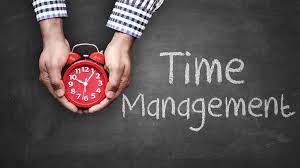 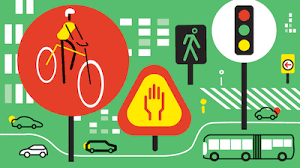 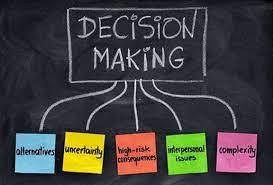 CONSOLIDATION
1
Wrap-up
What have you learnt today?
Some skills to become independent
Reading for main ideas and specific information
CONSOLIDATION
2
Homework
Do exercises in the workbook.
Prepare for Lesson 4 - Unit 8.
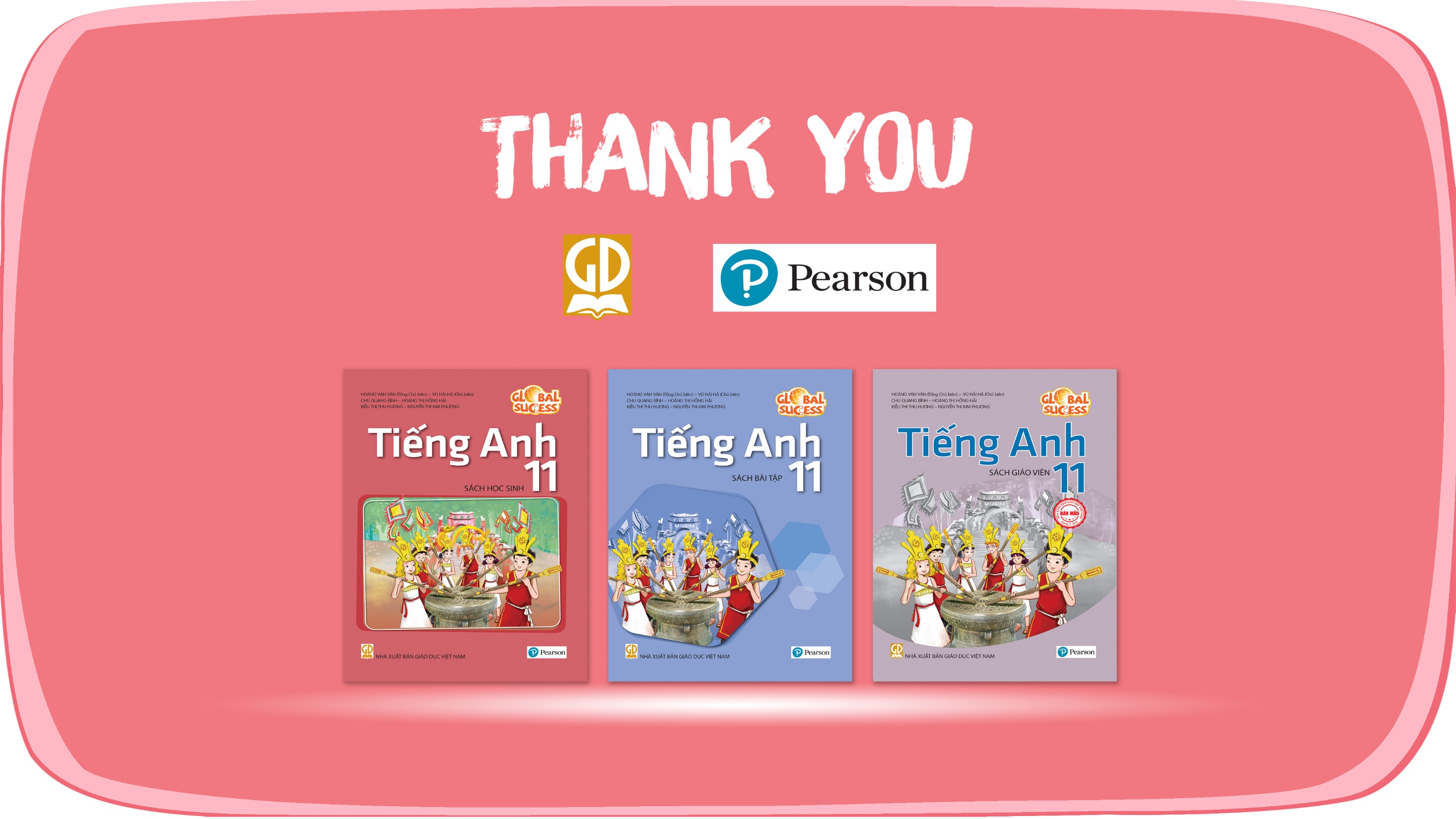 Website: hoclieu.vn
Fanpage: facebook.com/sachmem.vn/